Antiretrovirals for prevention in women of childbearing age: issues to consider
Landon Myer
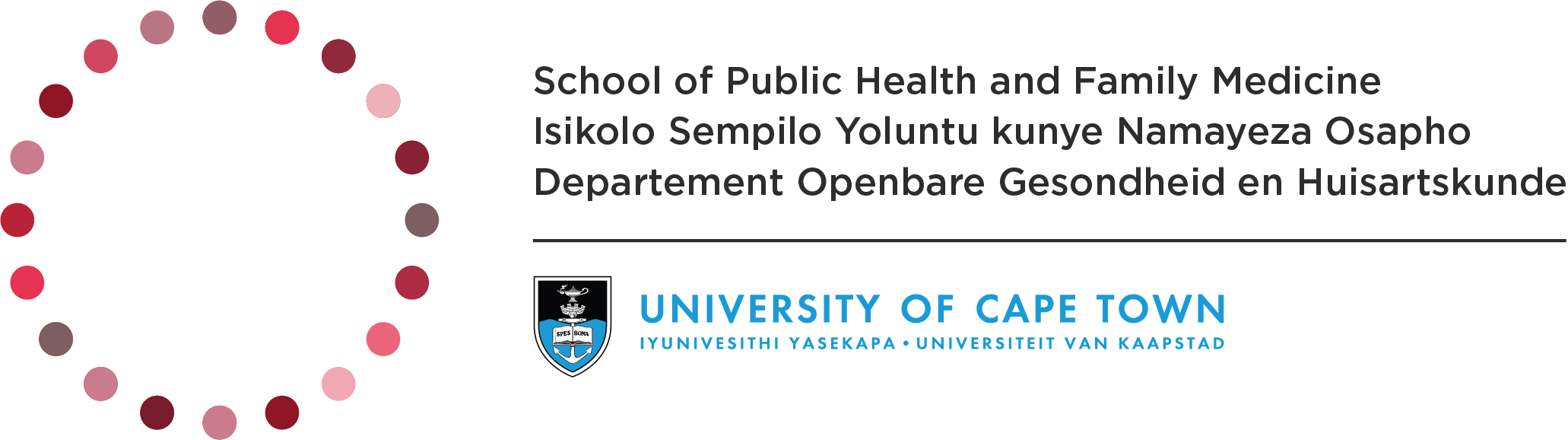 We all have “issues”
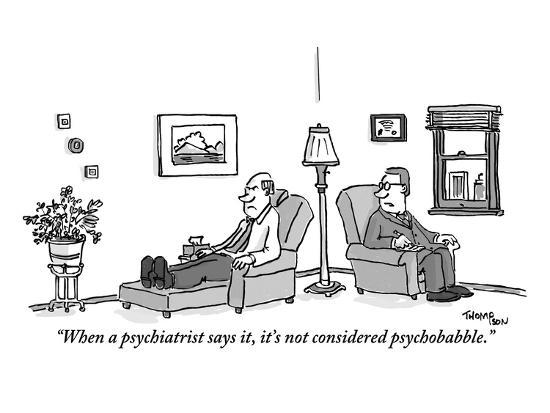 We all have “issues”
Focus on… 	antiretroviral risks and benefits: dolutegravir (DTG)
				consider issues not beyond NTDs (or HIV)

Individuals vs populations

Intersection of two massive public health concerns
	HIV treatment  mitigating risks of NTDs with DTG
	Consequences of sex vs fertility intentions  unintended pregnancy
Risks 
versus benefits 
of DTG 
in WHLIV
Risks 
versus benefits 
of DTG 
in WHLIV
Sex & fertility
intentions in WLHIV
Risks 
versus benefits 
of DTG 
in WHLIV
HIV treatment  risks vs benefits
All drugs have risks and benefits

Pregnancy unique: maternal & fetal considerations

HIV treatment has always balanced risks vs benefits
Change over time: new data; more experience; new perspectives
Alternatives matter in balancing
Tolerance
Resistance barrier
Viral suppression
Neural Tube Defects
Weight gain?
CVD risk?
Benefits
Risks
DTG
Tsepamo:  Evolution of NTD Prevalence Over Time
May 2018  - March 2019
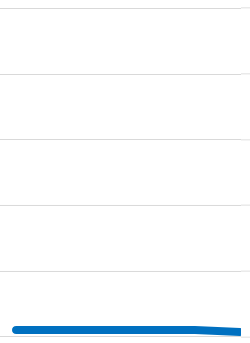 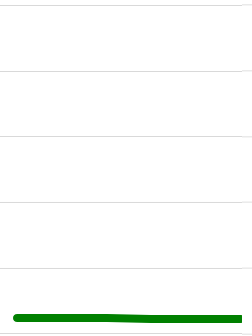 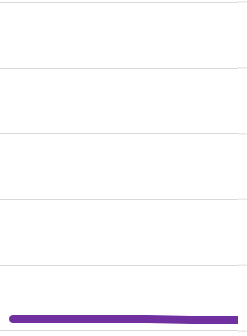 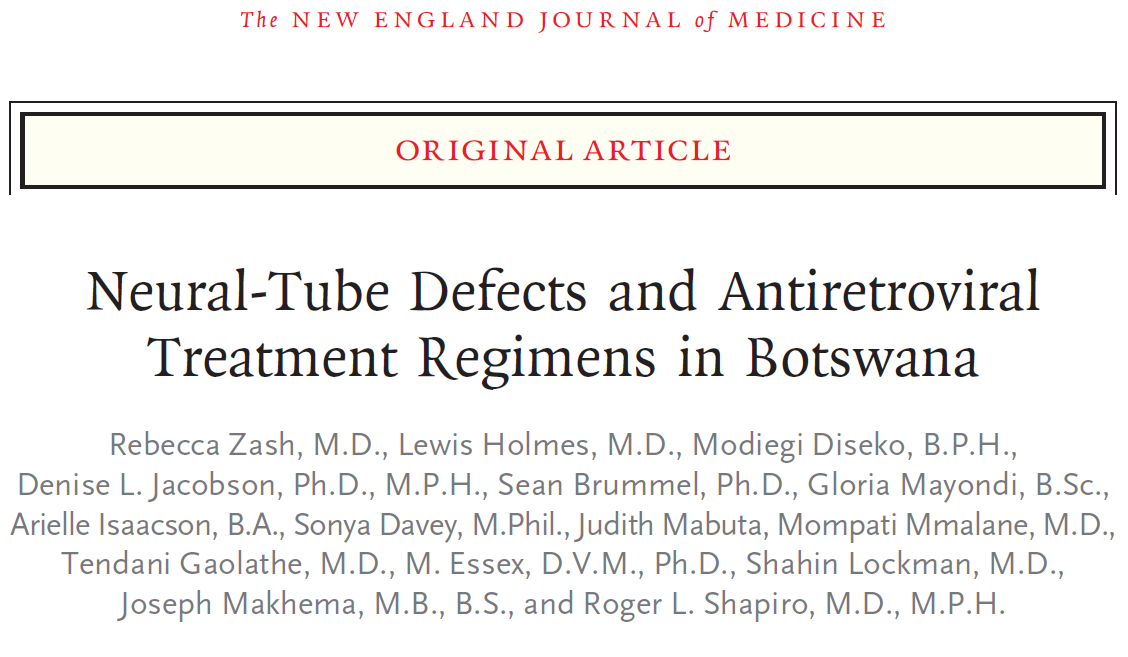 0.94
0.12
0.05
0.09
HIV-uninfected
     May18  July    Sept     Nov  Mar19 
     66057                                  89372
EFV pre-conception
      May18  July    Sept    Nov      Mar19
       5787                                       7959
Non-DTG preconception
 May18   July    Sept     Nov    Mar19
 11300                                      14792
DTG preconception
        May18  July    Sept    Nov     Dec  Mar19
 N      426                                                1683
Balancing risk vs benefits for individuals vs populations
Balancing risk vs benefits for individuals vs populations
Tolerance
Resistance barrier
Viral suppression
Neural Tube Defects
Weight gain?
CVD risk?
Benefits
DTG
Risks
Balancing risk vs benefits for individuals vs populations
Tolerance
Resistance barrier
Viral suppression
Neural Tube Defects
Weight gain?
CVD risk?
Risks
Neural Tube Defects
Weight gain?
CVD risk?
Tolerance
Resistance barrier
Viral suppression
Benefits
DTG
DTG
Risks
Benefits
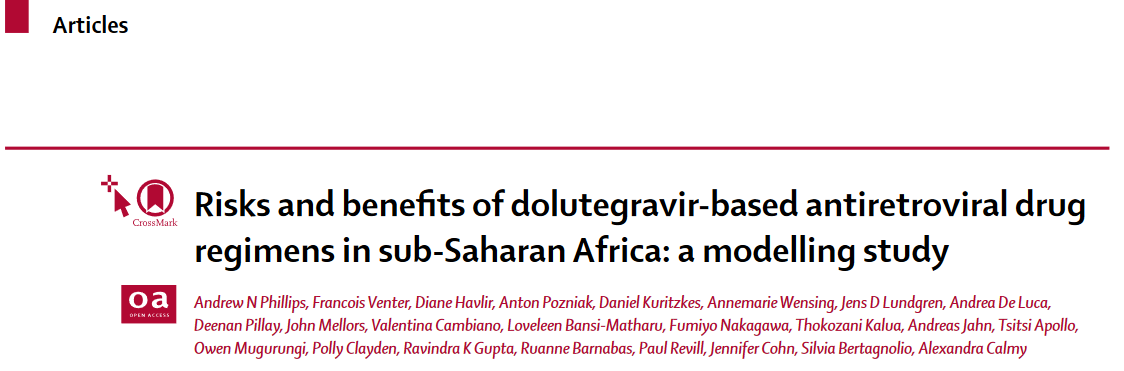 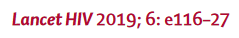 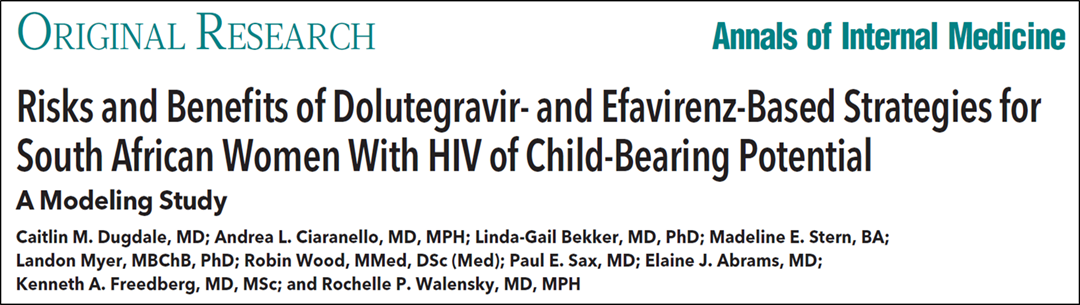 Risk vs benefits at a population level
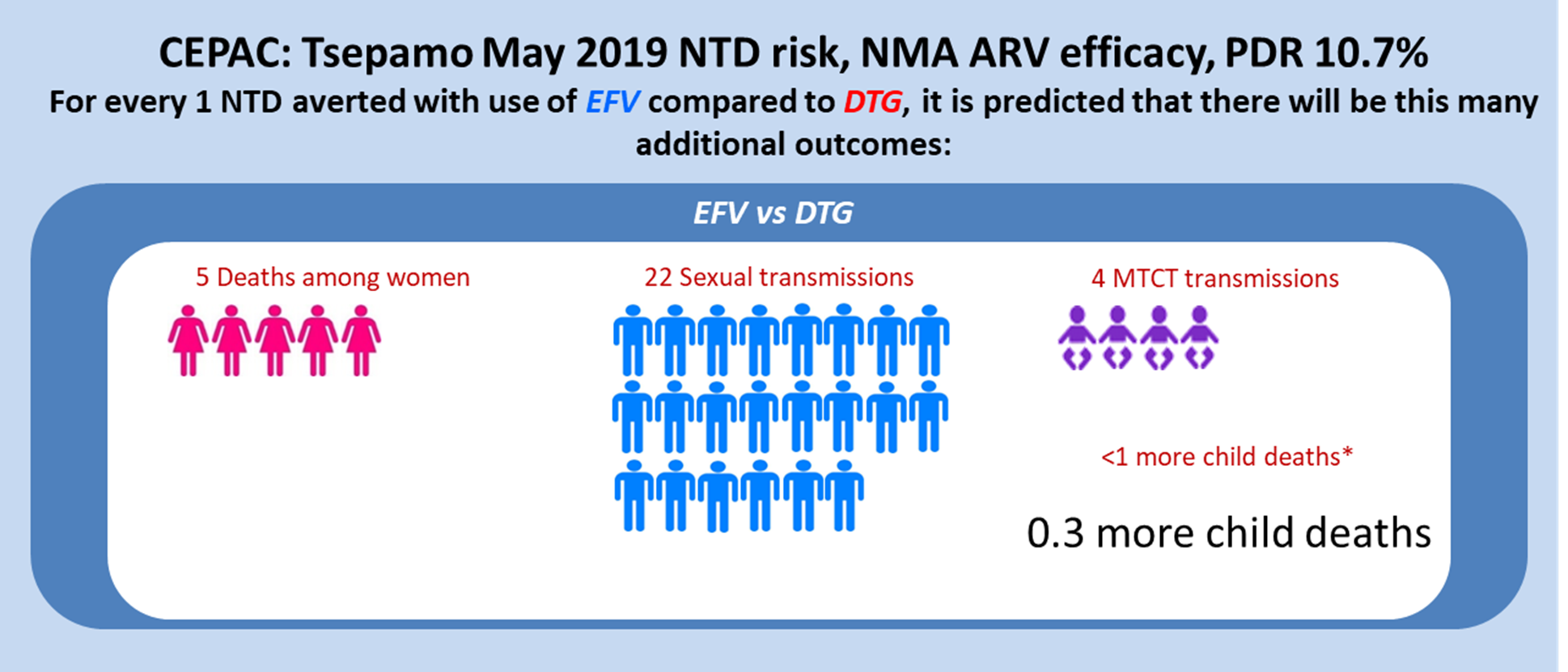 Source: C Dugdale
Shifting the risk-benefit balance
Could folate supplementation help shift risk-benefit balance?

Folate supplementation routine in pregnancy, but usually started too late to influence neural tube closure

Population folate supplementation (bread, flour) used to prevent NTDs in many settings
No folate food fortification, DTG NTD prevalence
6 NTD / 2,031 = weighted estimate 0.36% (0.10-0.62) 

No folate fortification, NTD pooled prevalence general population: 0.09-0.1%
DTG vs general population:  ~3.6 to 4-fold increase
With folate food fortification, DTG NTD prevalence
1 NTD / 901 = weighted estimate 0.12% (0.0-0.34)
Folate fortification, NTD pooled prevalence general population: 0.06%
DTG vs general population: ~2-fold increase
Source: L Mofenson
Countries with Folate Food Fortification
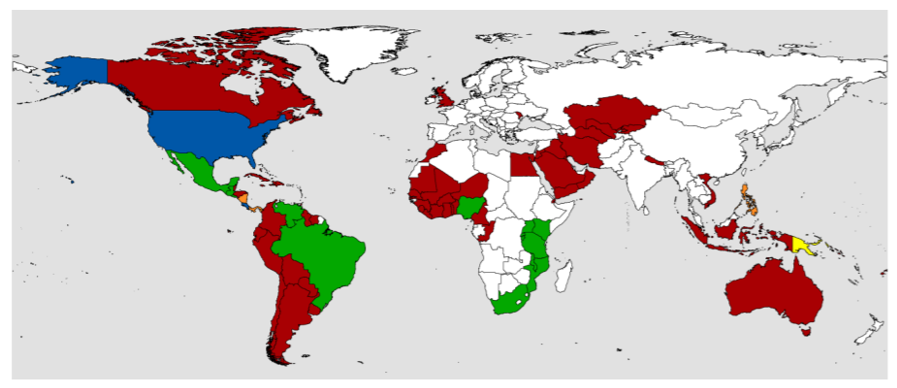 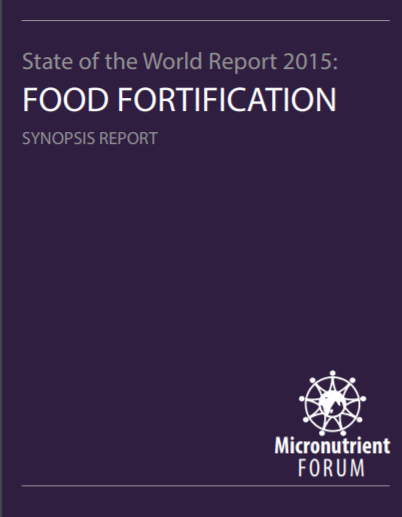 40-66% decrease
in NTD
in countries with
folate food
fortification
(Keats EF. Am J Clin Nutr. 2019
Kancherla V. Birth Defects Res. 2018
Crider KS.  BJM. 2014
Das JK. Syst Rev. 2013)
Countries with Folate Food Fortification
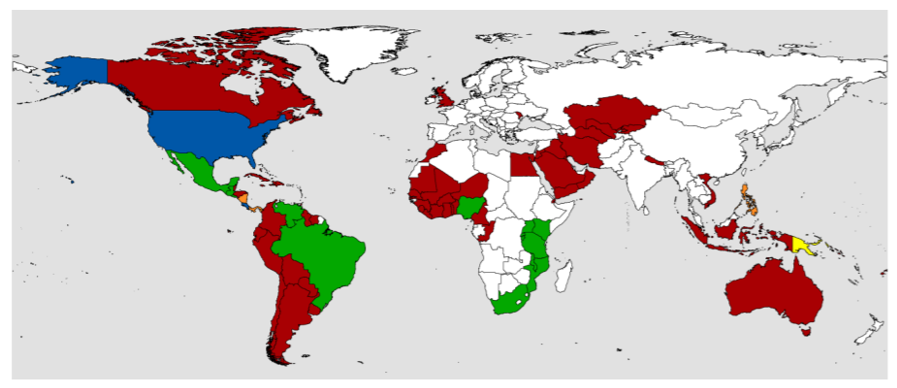 Many of the countries with the heaviest burden of HIV have no folate food fortification policies
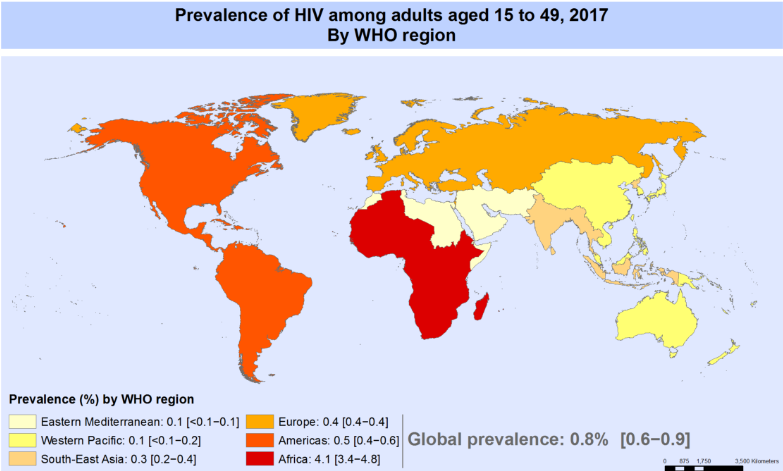 WHO recommends folate fortification of food as a public health strategy to reduce the risk of NTD 

The potential protective effect of folate in women receiving DTG and wish to become pregnant not established, but folate food fortification is important in improving pregnancy outcomes 

2016: WHO: fortification of maize flour and corn meal with vitamins and minerals.        www.who.int/reproductivehealth/publications/maternal_perinatall_health/a91272

2018: WHO: fortification of rice with vitamins and minerals as a public health strategy.
apps.who.int/iris/bitstream/handle/10665/272535/9789241550291-eng.ped?ua=1
Countries with Folate Food Fortification
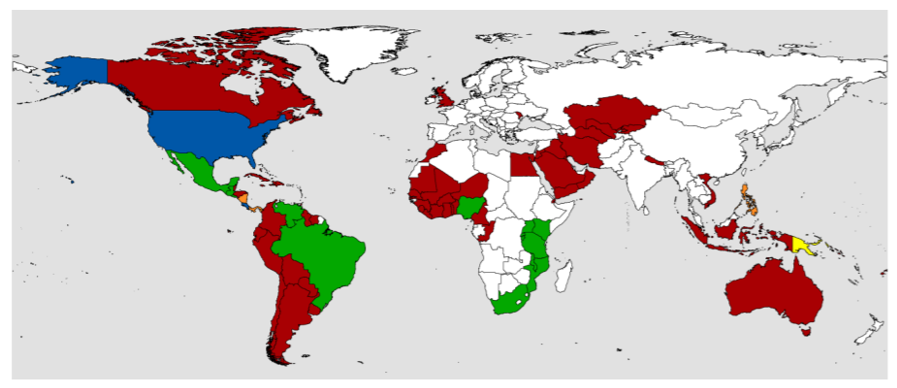 Many of the countries with the heaviest burden of HIV have no folate food fortification policies
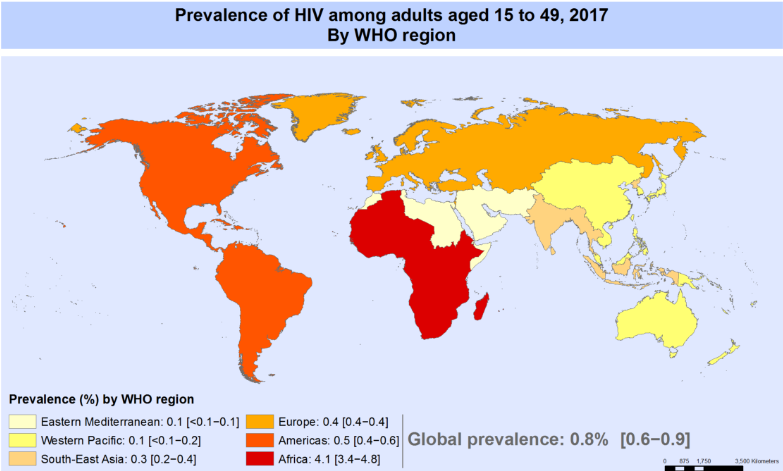 Sex & fertility
intentions in WLHIV
Fertility intentions
Widespread recognition of reproductive rights of HIV+ individuals

Fertility intentions in WLHIV (& MLHIV) 

Increased attention to supporting fertility intentions 

Safe reproduction services
Unintended pregnancies
Source: FIGO
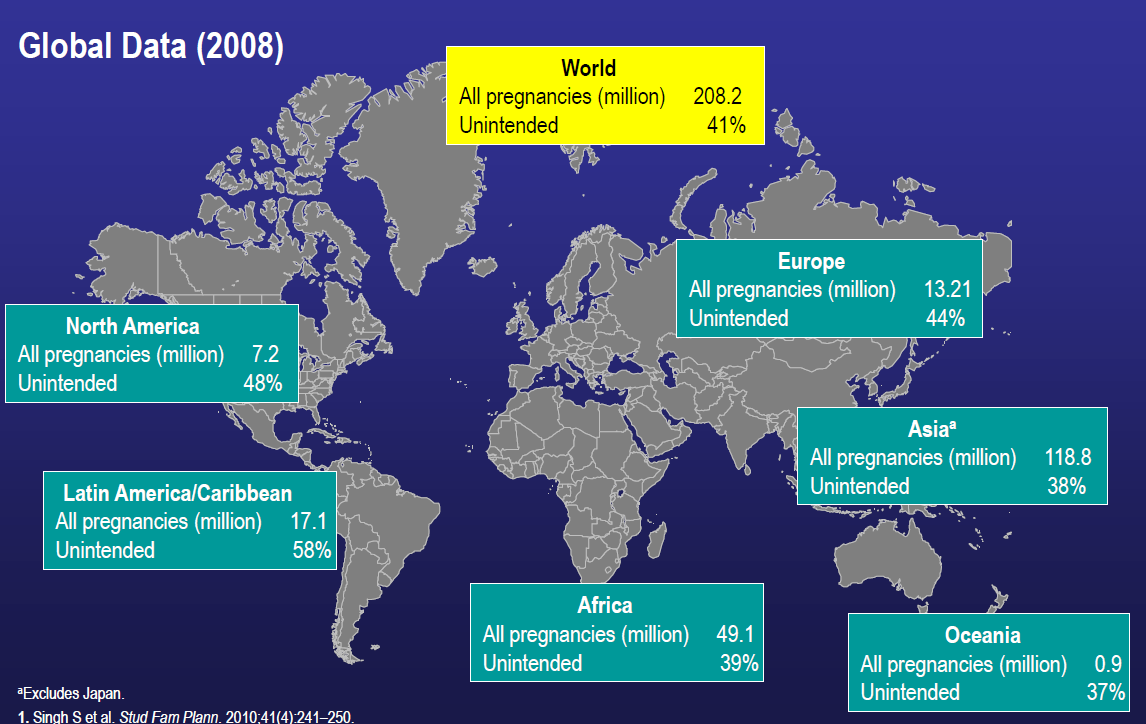 Globally, 33-50% of all pregnancies are not intended at the time of conception
Unintended pregnancies
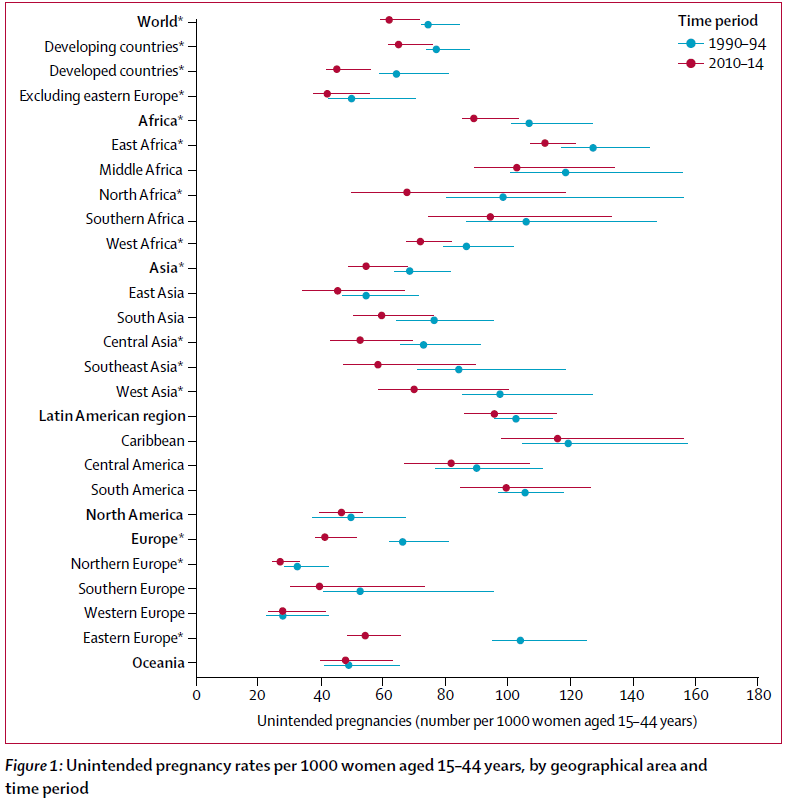 Rates of unintended pregnancy are highest where HIV is most prevalent
Bearak Lancet Glob Health 2018
Unintended pregnancy more common in WLHIV in Africa
Borne out in direct comparisons
Meta-analysis: ~55% in WLHIV
    versus ~40% from DHS in SSA
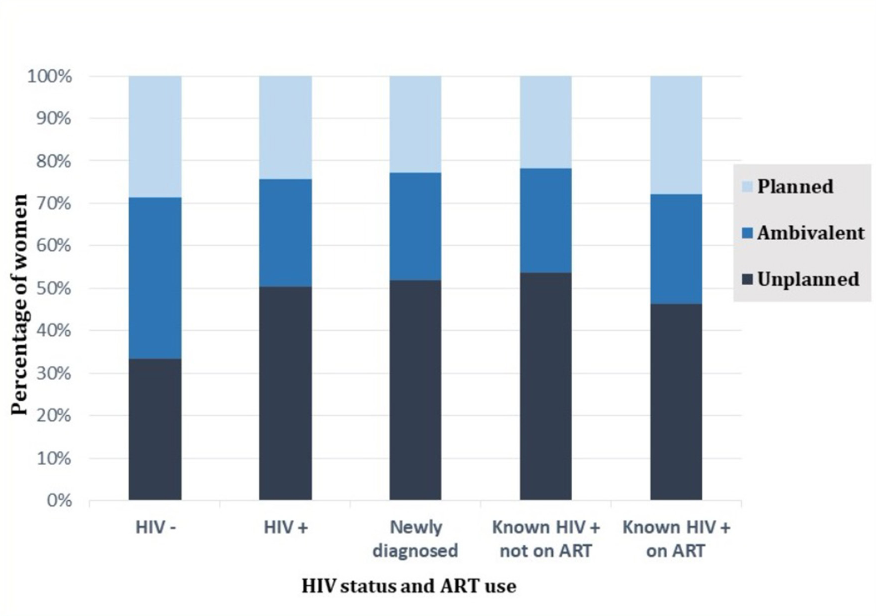 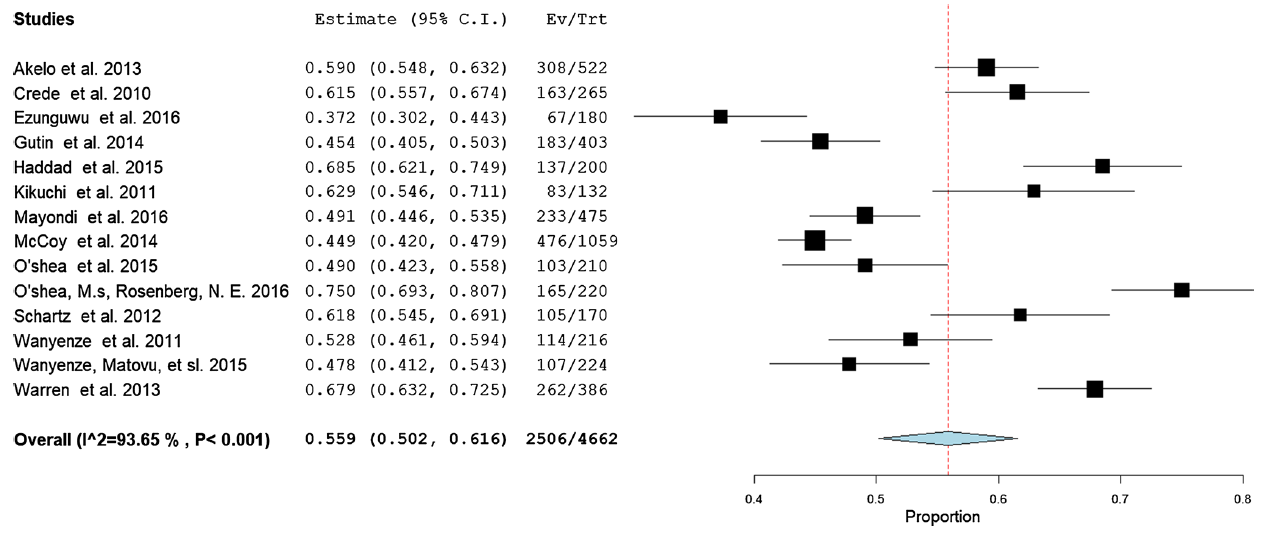 Feyissa AIDS Behav 2019
Iyun BMJ Open 2018
Implications of unintended pregnancies
Unintended pregnancy associated with negative maternal and child health outcomes on average
Poorer outcomes of unintended pregnancy in younger women 
Maternal psychosocial health, quality of life
Parenting time
Increased maternal risk taking (causal?)
Increased prematurity, low birth weight
Shorter breastfeeding duration
Gipson Stud Fam Plann 2008
Schwarz Contraception 2008
Family Health International 2012
Chandra Vital Health Stat 2005
Mohllajee Obstet Gyneco. 2007
Kost Fam Plann Perspect 1998
Unintended pregnancies in women using ART
WLHIV with unintended pregnancy have worse ART outcomes on average

Independent of mental health, socio-demographics, IPV, poverty, stigma, social support

Causal mechanism unclear
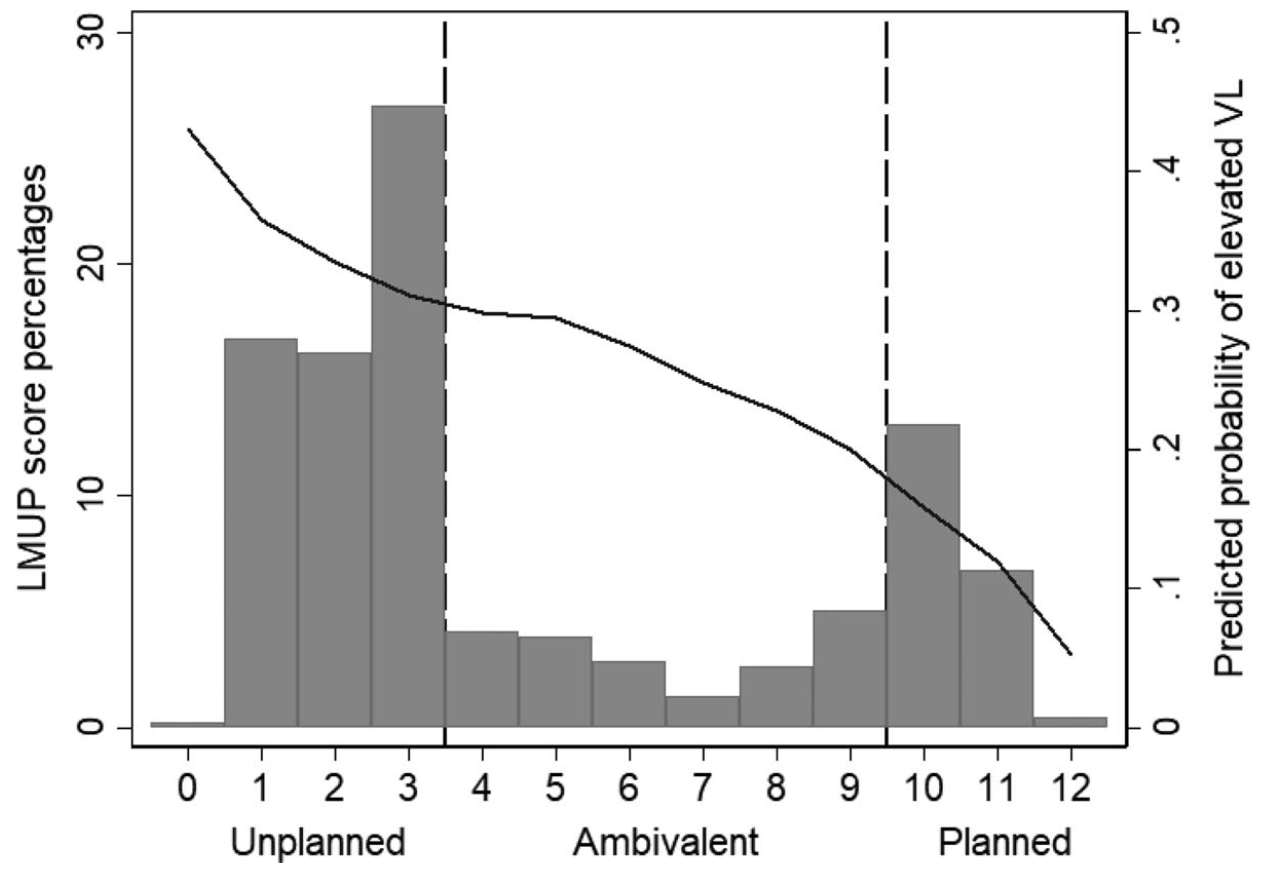 Brittain AIDS 2019
CEPAC: May 2019 Tsepamo
ARV efficacy per NMA, PDR 10.7%For every 1000 South African WCP with HIV starting ART, per year, compared with EFV (average over 5 yrs):
What are the implications for DTG and NTDs?
0 more NTDs#
1 more NTDs
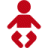 DTG-C
DTG
DTG
CEPAC model: reducing unintended pregnancies in women using DTG effectively eliminates NTD concerns

Needs high coverage of effective methods

Reducing unintended pregnancies as goal of integrating contraceptive & family planning services into ART
0 more child deaths#
<1 fewer child deaths*
Fewer child deaths with DTG vs EFV
1 more women alive
3 more women alive
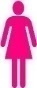 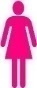 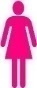 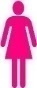 13 more men without HIV
5 more men without HIV
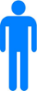 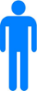 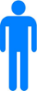 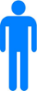 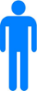 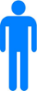 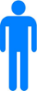 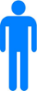 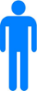 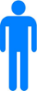 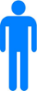 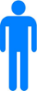 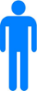 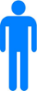 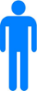 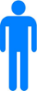 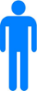 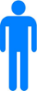 3 fewer MTC transmissions
0 fewer MTC transmissions*
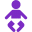 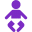 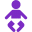 0 more children alive and HIV-free*
3 more children alive and HIV-free
Dugdale / WHO 2019
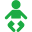 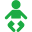 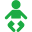 *n<0.5; #n=0; numbers ≥0.5 rounded up
Conclusions: How to balance these issues
Tolerance
Resistance barrier
Viral suppression
Neural Tube Defects
Weight gain?
CVD risk?
Risks
Neural Tube Defects
Weight gain?
CVD risk?
Tolerance
Resistance barrier
Viral suppression
Benefits
DTG
DTG
Risks
Benefits
Conclusions: How to balance these issues
Neural Tube Defects
Weight gain?
CVD risk?
Neither issue is about DTG (or HIV)
 broader public health engagement beyond vertical programmes
Risks
Tolerance
Resistance barrier
Viral suppression
DTG
Benefits
Increasing food folate fortification & reducing unintended pregnancies will help shift the risk-benefit balance
Acknowledgements
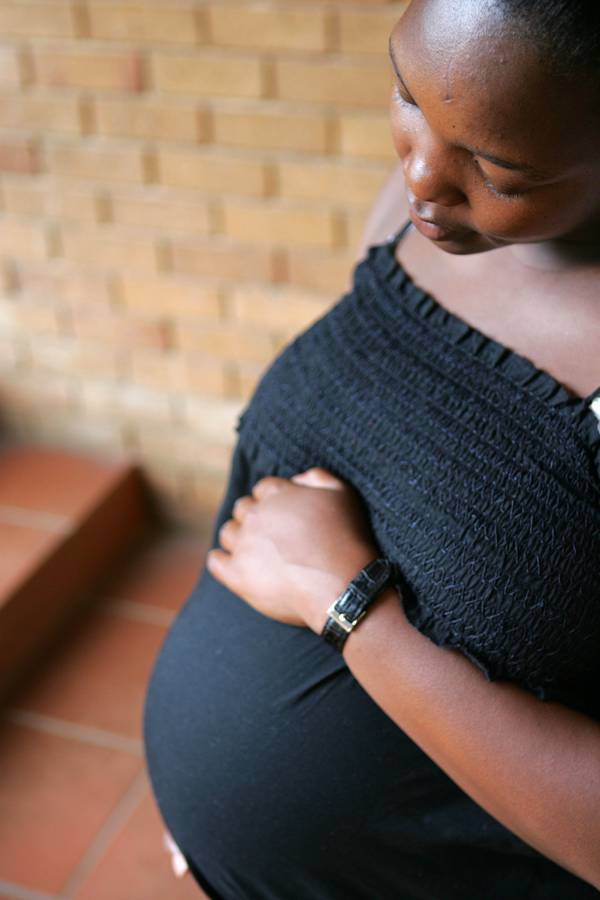 Lynne Mofenson
Mary-Ann Davies
Martina Penazzato
Mary Mahy
Thokozile Malaba
Jennifer Jao
Lena Serghides
Tamsin Phillips
Sinead Delany-Moretlwe
Caitlin Dugdale
Elaine Abrams
Andrea Ciaranello
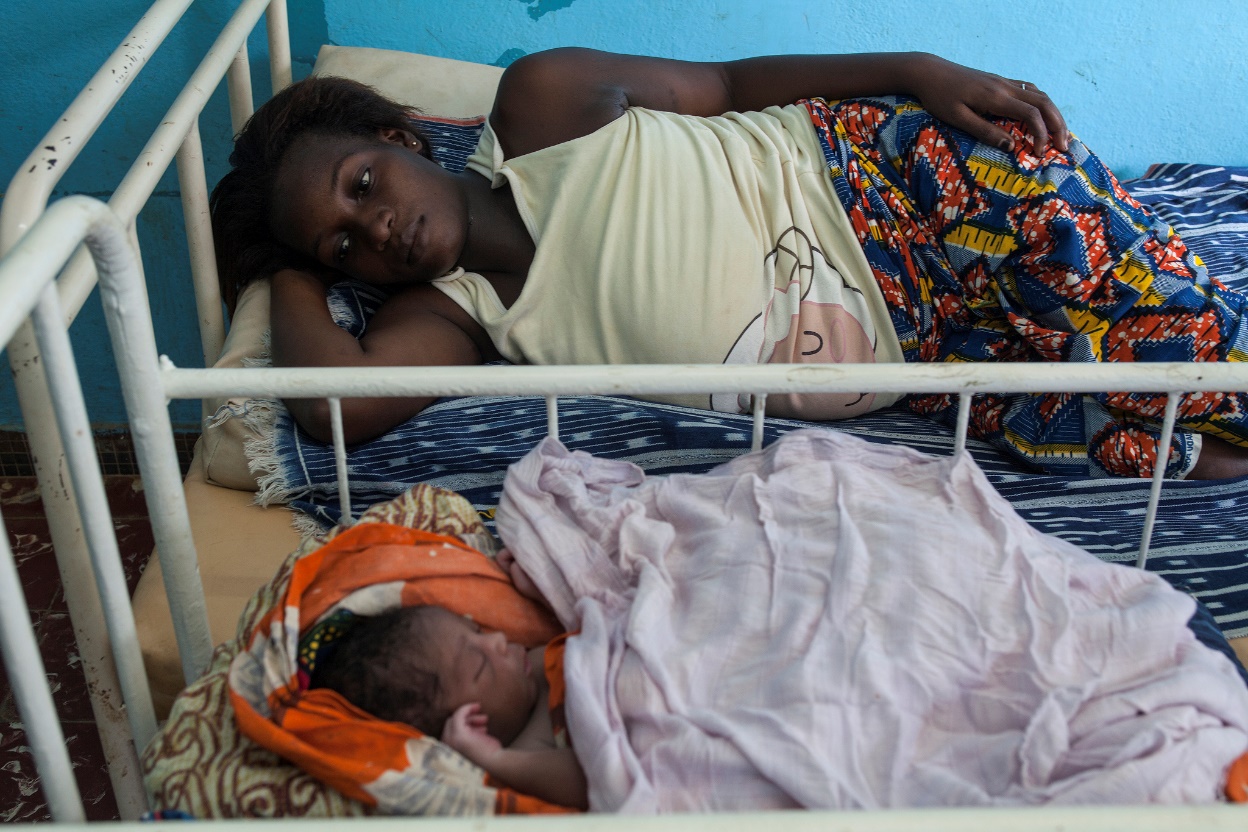